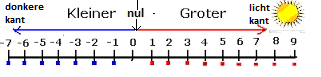 UITGANGSPUNT IS ALTIJD: KIJKEN NAAR HET LICHT 
OPTELLEN     = VOORUIT LOPEN

AFTREKKEN =  ACHTERUIT LOPEN

EEN POSITIEF GETAL OPTELLEN  = VOORUIT LOPEN NAAR HET LICHT

EEN NEGATIEF GETAL OPTELLEN = JE OMDRAAIEN NAAR DE  “DONKERE KANT” EN DAN VOORUIT LOPEN

EEN POSITIEF GETAL AFTREKKEN = ACHTERUITLOPEN, GEKEERD NAAR HET LICHT

EEN NEGATIEF GETAL AFTREKKEN = EERST OMDRAAIEN EN DAN 
     ACHTERUIT LOPEN
Ken je de verkeersregels nu uit je hoofd?

1. UITGANGSPUNT IS ALTIJD: KIJKEN NAAR HET ……………….. 

2. OPTELLEN     = ……………  LOPEN

3. AFTREKKEN = ……………    LOPEN

4. EEN POSITIEF GETAL OPTELLEN  = …………. LOPEN NAAR HET ………..

5. EEN NEGATIEF GETAL OPTELLEN =  ………… NAAR DE  “DONKERE KANT” EN 

   DAN …………… LOPEN

6. EEN POSITIEF GETAL AFTREKKEN = …………….  GEKEERD NAAR HET ………..

7. EEN NEGATIEF GETAL AFTREKKEN = ……………EN 

   DAN ……………………….  LOPEN
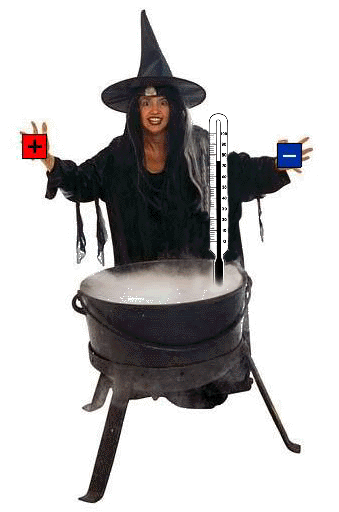 Heksenafspraak:
“Er bij”   =  optellen     “Er uit”  =  aftrekken

Warme blokjes er bij:
De soep wordt ………………..
+ 5 + (+3) = 8

Warme blokjes er uit: 
De soep wordt …………………
+ 5 – ( +3) = 2 

Koude blokjes er bij:
De soep wordt ……………………
5 + ( -3) = 2

Koude blokjes er uit:
De soep wordt ……………………..
5 – (-3) =  8
De heks Thermoz
Heksensoep sommen
Voorbeeld:
7a)	6 + (-4) =
	De soep is 6 graden. Er komen 4 koude blokjes bij, = 2 graden
7b)	- 8 + 5 =
7c)	- 4 + (- 3) =
7d)	- 12 + 11 =
7e)	- 7 + 9 =
7f)	- 4 + (- 6) =
7g)	12 + (- 8) =
7h)	4 + (- 7 ) =
Heksensoep sommen
Voorbeeld:
8a)	- 5 + (- 8) =
	De soep is - 5 graden en er komen 8 koude blokjes bij = -13

8b)	19 + ( - 11) = ………….

8c)	- 17 + 38 =  ………….	(wat reken je eigenlijk snel uit?)

8d)	- 9 + (- 25) = ………….

8e)	- 4 + 7 = ………….

8f)	- 9 + (- 11) = ………….

8g)	16 + ( - 14) = ………….

8h)	14 + (- 16) = ………….
x
De heks is dronken en doet nu alles door elkaar!
Voorbeeld: 
9a)	- 5 - (- 8) =
	De soep is - 5 graden en er gaan 8 koude blokjes uit = 3 graden

9b)	19 - ( - 11) = ………….

9c)	- 19 + (-11) =  ………….	(wat reken je eigenlijk snel uit?)

9d)	- 9 - (- 5) = ………….

9e)	4  - 7 = ………….

9f)	- 9  - (- 7) = ………….

9g)	116 + ( - 10) – 6 = ………….

9h)	214 - (- 16)  - 1 = ………….
ANTWOORDEN
Voorbeeld: 
9a)	- 5 - (- 8) =
De soep is - 5 graden en er gaan 8 koude blokjes uit = 3 graden

9b)	19 - ( - 11) = 30

9c)	- 19 + (-11) =  - 30

9d)	- 9 - (- 5) = - 4

9e)	4  - 7 = - 3

9f)	- 9  - (- 7) = - 2

9g)	116 + ( - 10) – 6 = 100

9h)	214 - (- 16) - 1=  229

Conclusie (uit je hoofd leren):
    +  + =  ……………	of te wel:
    +  -  = ……………	* Gelijke tekens is altijd…..    
    -   + = …………… 	* Verschillende tekens is        
    -   -  = ……………	   altijd…………
De “verkeersregels” bij vermenigvuldigen en delen:

Bepaal eerst in welk gebied je bent

Reken het antwoord uit zonder je te bekommeren om pos. of neg.

2) vermenigvuldigen of delen met een positief getal: blijf in het gebied waar je was

3) vermenigvuldigen of delen met een negatief getal: spiegel het antwoord (om de nul.)

Als je dit doet, dan zul je het volgende ontdekken:
+   x   +   =  +
+   x    -   =   -
-    x	+  =   -
-    x    -   =  +  

Bij delen is het precies hetzelfde!! (Maar schrijf de deling zo veel mogelijk als breuk! Dat is veel makkelijker!)
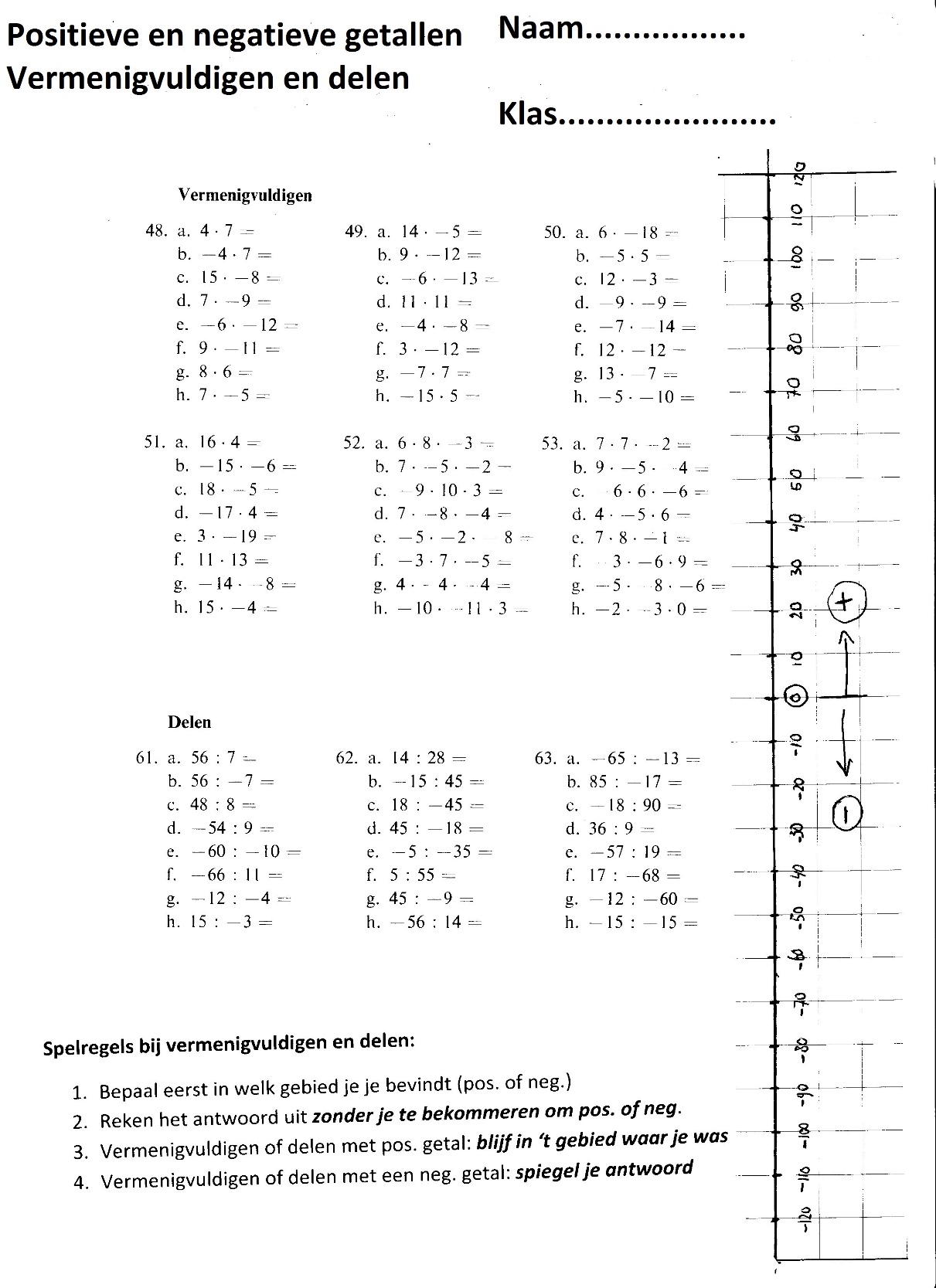 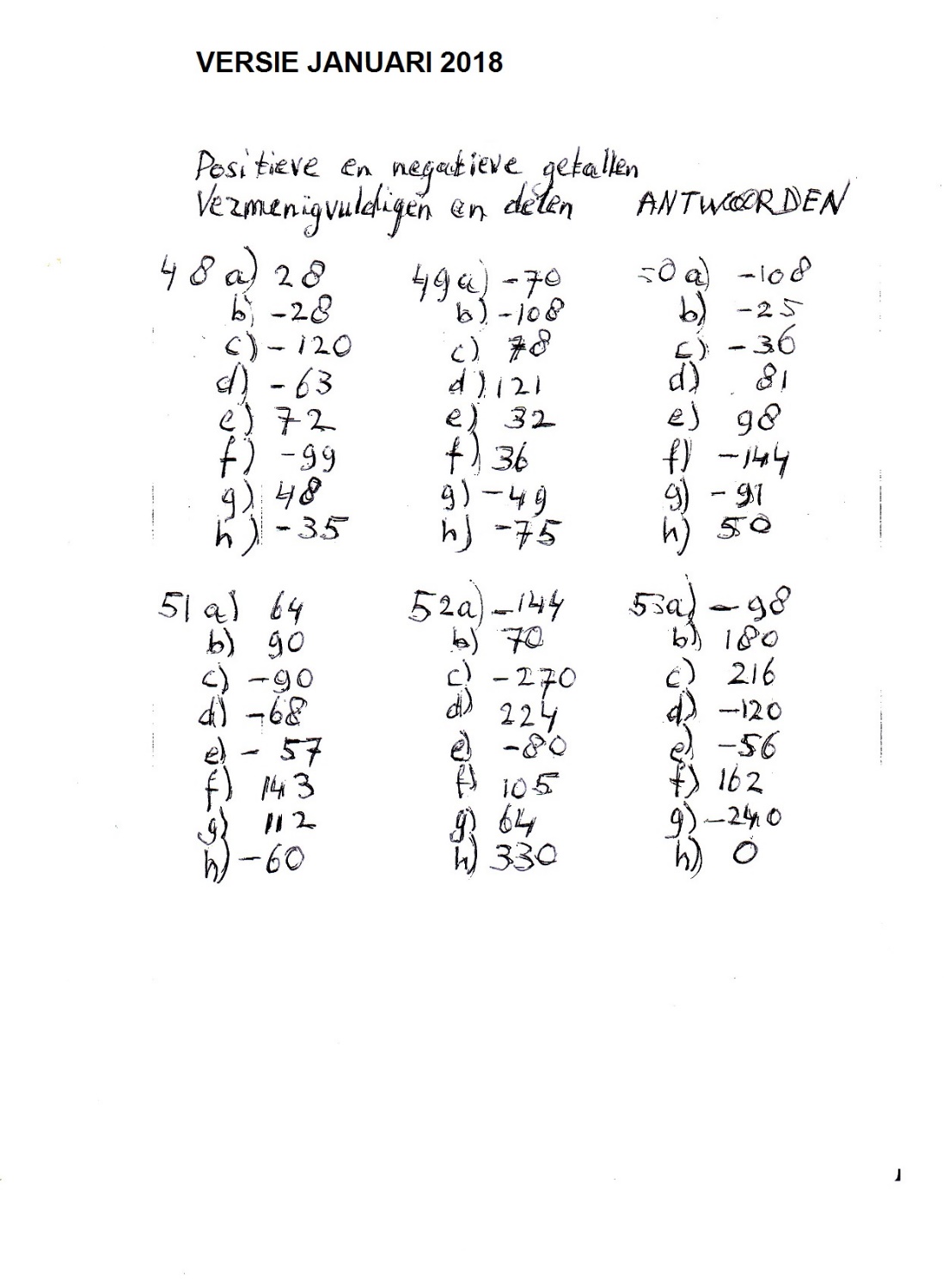 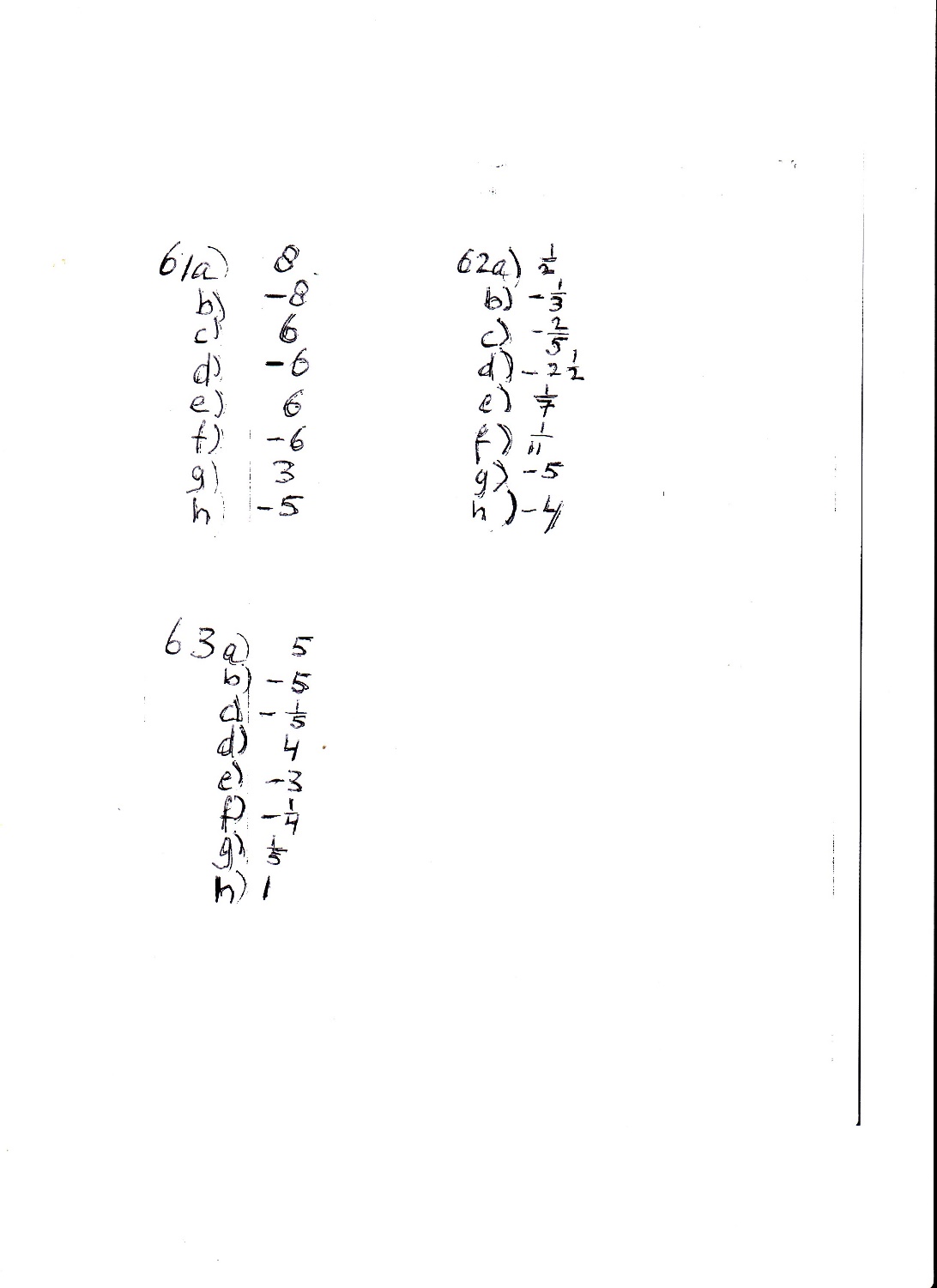 HEKSENSOEP!!


Blokjes IN de ketel
https://www.youtube.com/watch?v=oh2RaDtfqT0
Blokjes UIT de ketel
https://www.youtube.com/watch?v=wiubqLcBJgk
5 + (+5) = 10        Dus      +    +   =  +
5 + (-5)  =  0         Dus      +    -    =  -
5 – (+5) =  0         Dus       -    +   =  -
5 – (-5) =  10       Dus        -    -   =   +
Conclusie: 
Gelijke tekens wordt altijd               +
Verschillende tekens wordt altijd    -
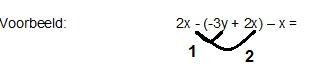 Doe de “parkeergarage”:  	2x + 3y – 2x  - x =  -x + 3y
Voorbeeld 4b van je sommenblad 08
4x – (-4x) + (-7y) -5y – x =
Haakjes wegwerken:
2. Elke soort een kleurstreep geven
3. Soort zoekt soort doen (met de “parkeergarage”)
4x + 4x – 7y – 5y –x
4x + 4x – 7y – 5y –x = 7x  - 12y  klaar!
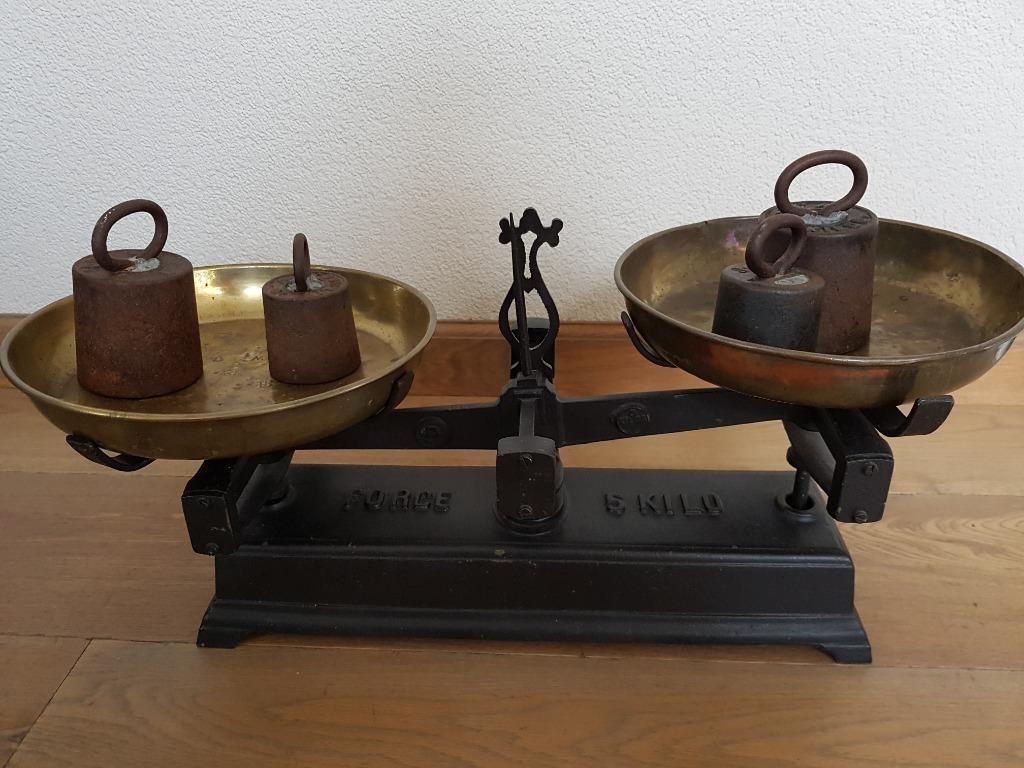 VOORBEELD:

7       +            X                           =                                  15
De weegschaal als beeld voor de eerstegraads vergelijking
VOORBEELD: STEL, ER IS EVENWICHT TUSSEN LINKS EN RECHTS !!!

+               X                      =                        15
- 7                                                                     -7
                               X             =          8
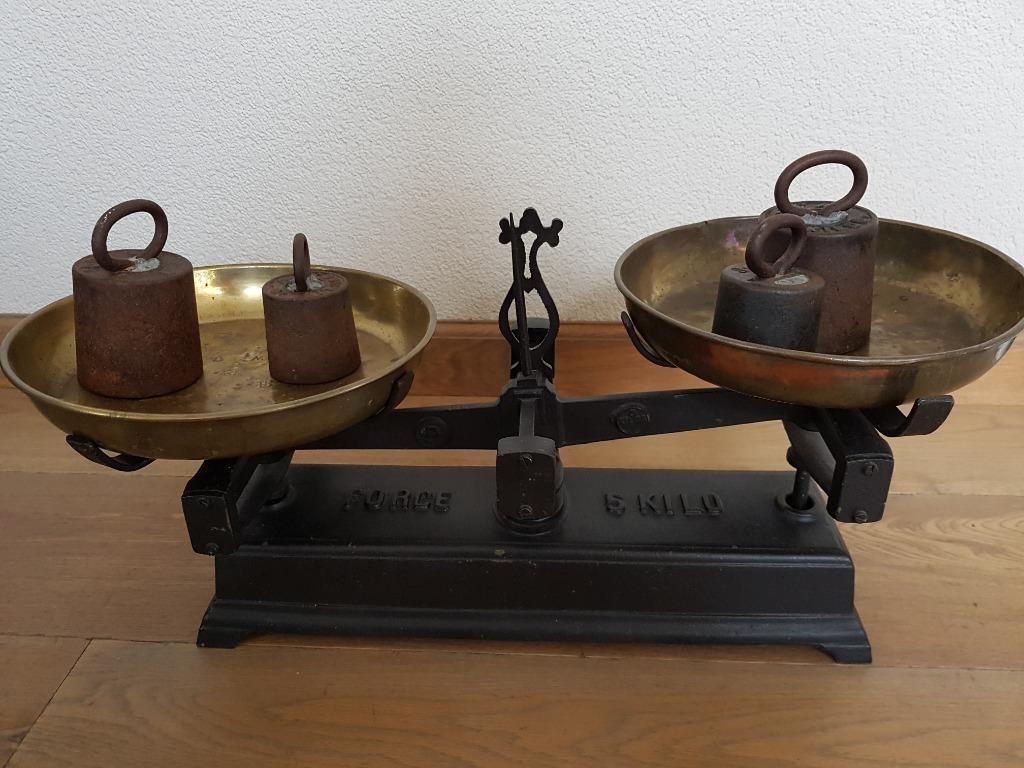 15
7
x
De weegschaal als beeld voor de eerstegraads vergelijking
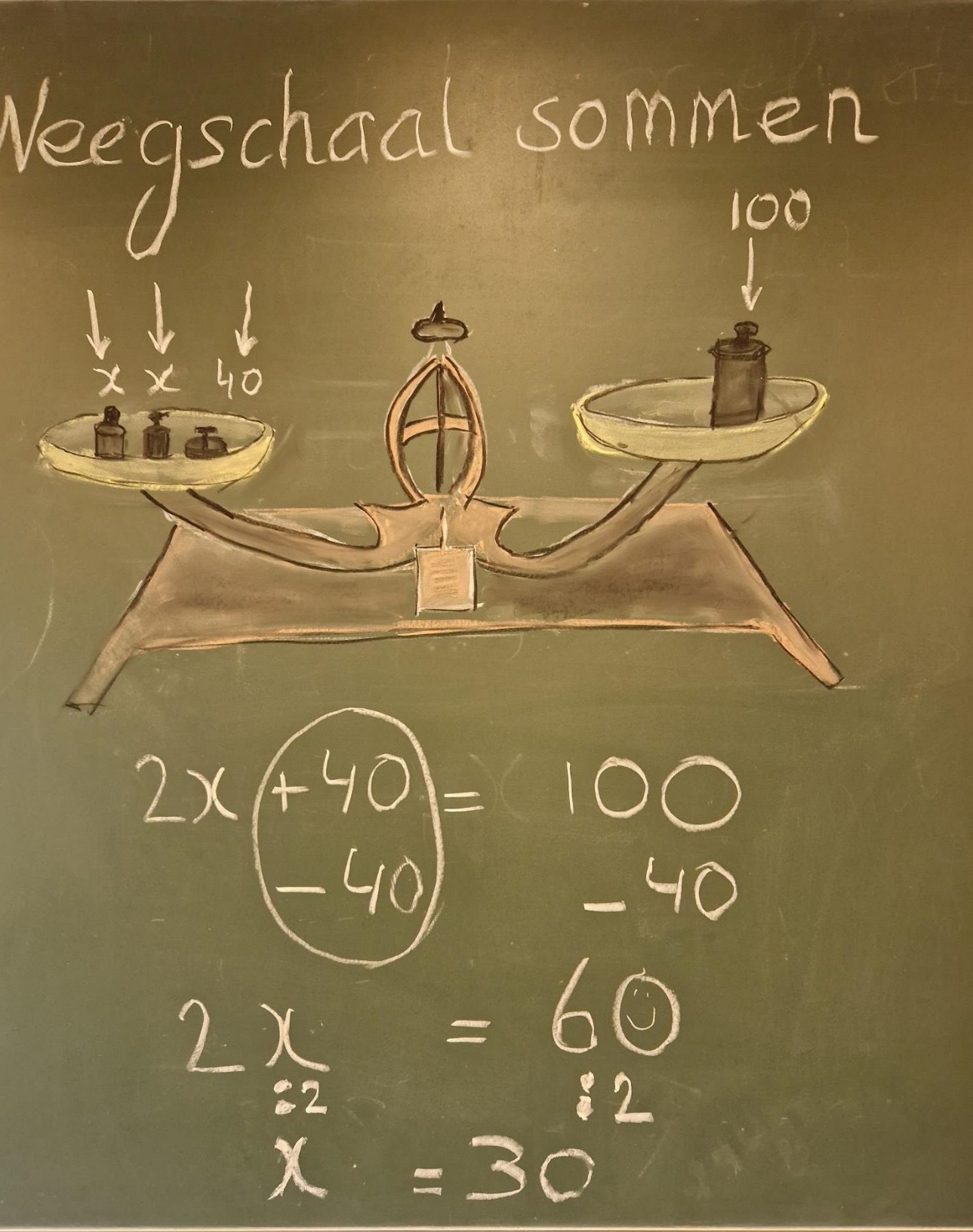 Schoolbord
Tekening
September 2023